Why Yoga is for Every BODY
Five typically practiced yoga poses with modifications to enhance your practice


             
                                                                                                   Human Kinetics Publishing
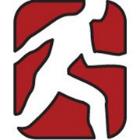 [Speaker Notes: Jkgkjglkjglkjglkjgksdfjgalskdjfg
Lkh;lkh;lkh;lkh;ih


Kjhasdklfjhsadlkfjh


Dslkfhas;ldkfh;alsdkfh


Asldkfha;]
Diane M. Ambrosini, MA, E-RYT500®, YACEP®
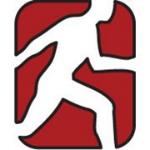 Popularity of Yoga Today
Almost 37,000,000 Americans practice some form of yoga on a regular basis
Approximately 80,000,000 (34%) of non-practitioners state they have some interest in starting a yoga practice
 Of the 208,000,000 non-practitioners, some of the reasons include:
Not sure if it’s right for them (28%)
Not sure how to do it (19%)
Feel out of place (14%)
Body type not right (12%)
Too challenging (11%)


*Statistics from 2016 Yoga in America Study – Conducted by Yoga Journal and Yoga Alliance
[Speaker Notes: Survey every 4 years - >18 - Practitioners increased from 20.4m in 2012]
Why practice yoga?What can it do for a body?
Increase Flexibility
Increase Strength
Promote Better Balance
Improve Breathing Quality
Increase Mental Clarity
Lower Stress
Enhance Mood Stabilization
Promote Overall Relaxation
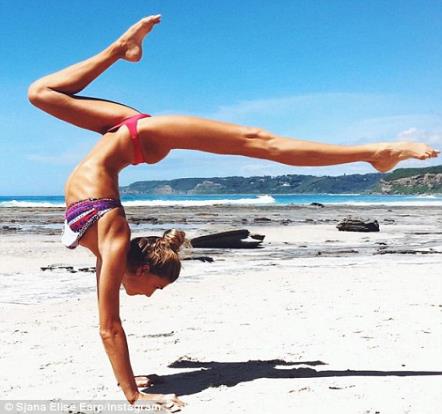 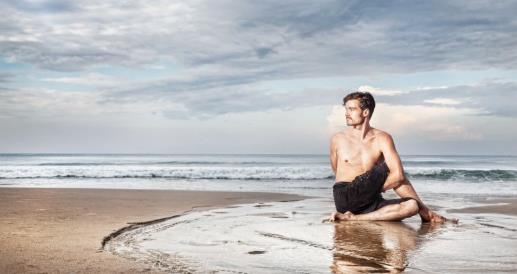 Can Every BODY really practice Yoga?
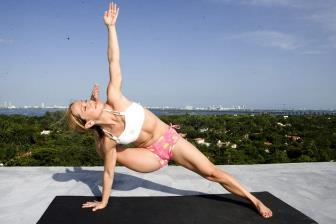 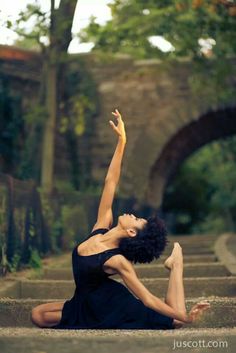 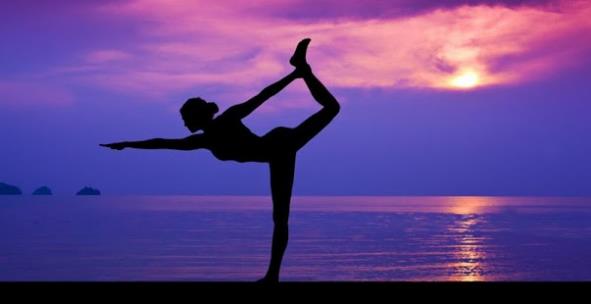 Are there bodies too: old, large, stiff, frail or restricted for yoga?
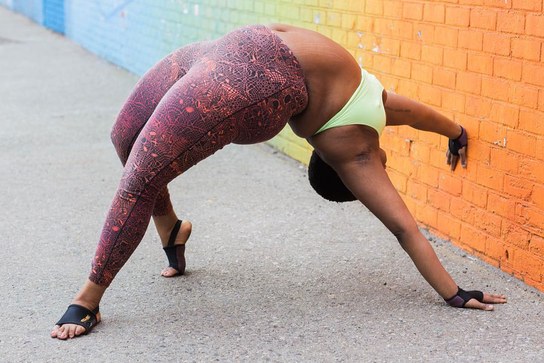 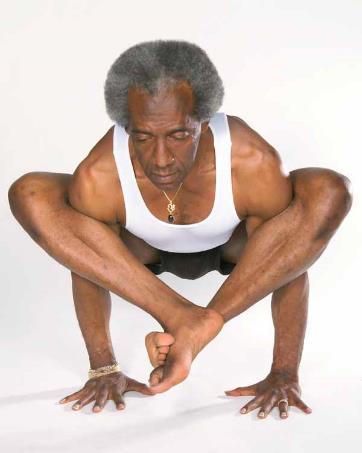 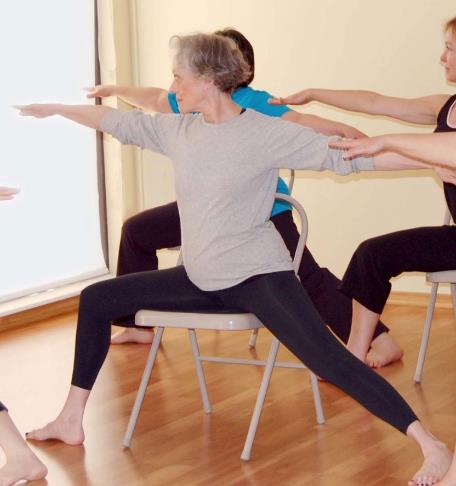 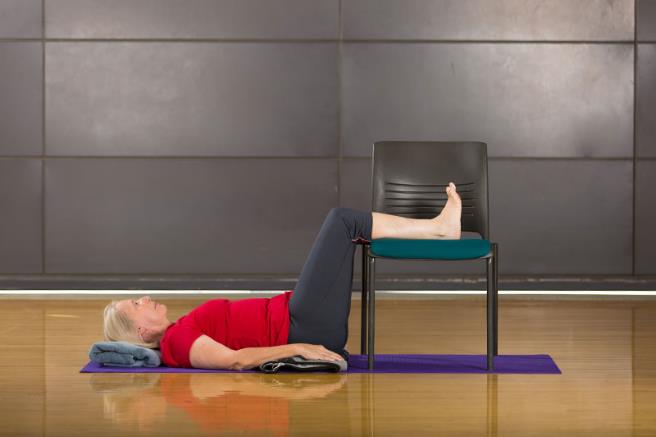 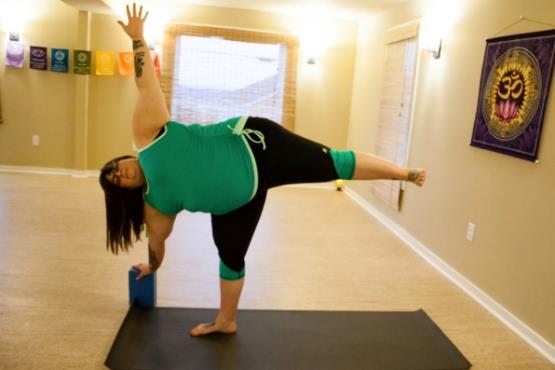 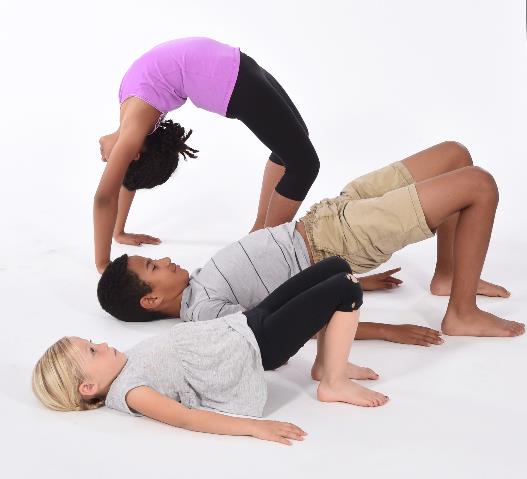 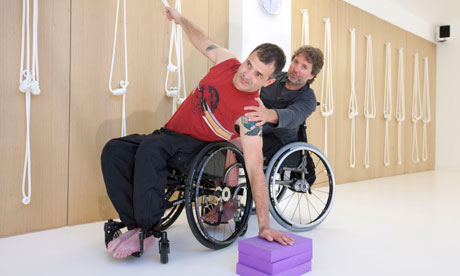 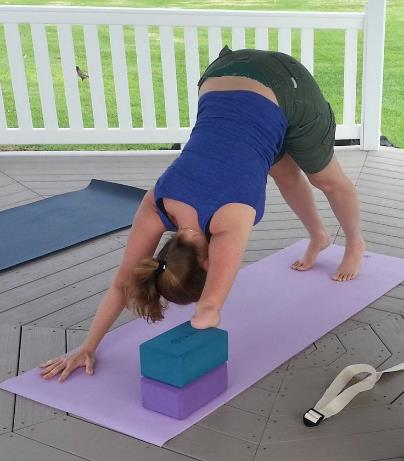 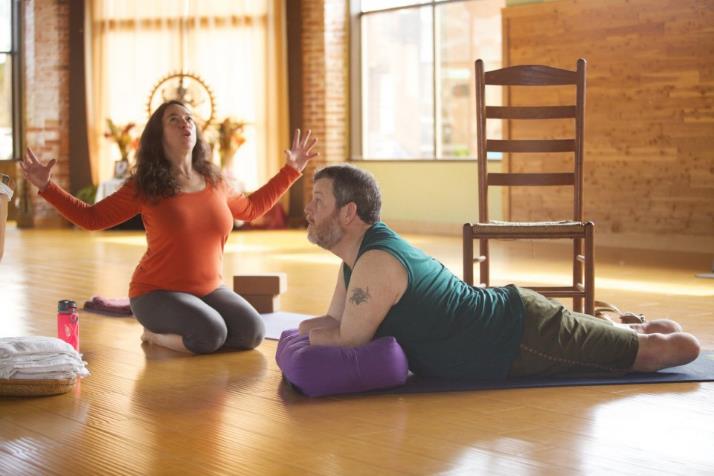 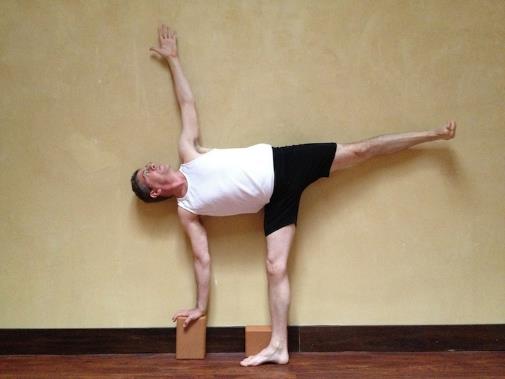 Yes - Every BODY can practice yoga
There is a yoga style for everyone – One size does not fit all!
Ranging from Ashtanga & Hot Flow to Chair, Svaroopa® & MIMSY
Important to practice and teach with the focus of drawing attention inward – back “home” regardless of style
Due to anatomical and other differences, not everyone can physically get “there” and look like “that”
So – adjust poses to “fit” individual bodies instead of contorting the body so it’s uncomfortable or prone to injury
[Speaker Notes: Address this issue – for those not comfortable, or who have a fear…]
Modifications and Props are the Key
Address any bias (yours or your students’)
Individualize poses for comfort and ease
Verbal cues, props and pose modifications are all tools
Goal: Make the pose fit the person!
Will this work with ALL the poses?
Standing Pose: Uttanasana – Intense Forward Fold
Uttanasana – Intense Forward Fold Tight Hamstrings/Rounded Back
Uttanasana – Intense Forward Fold Extreme Stiffness, Late Pregnancy or Rehab
Uttanasana – Intense Forward Fold Balance Difficulties/Weakness
Seated Pose: Janu Shirshasana – Head-to-Knee-Pose
Janu Shirshasana – Head-to-Knee-PoseHip & Hamstrings Tightness
Janu Shirshasana – Head-to-Knee-PoseSpinal Alignment
Janu Shirshasana – Head-to-Knee-PoseLarger Bellies
Supine/Backbend:Urdhva Dhanurasana – Upward Facing Bow Pose
Urdhva Dhanurasana – Upward Facing Bow Pose Strength Building
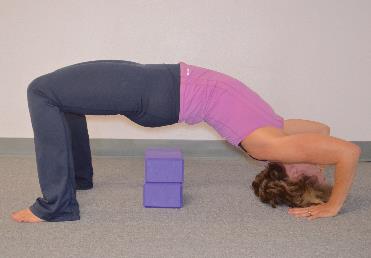 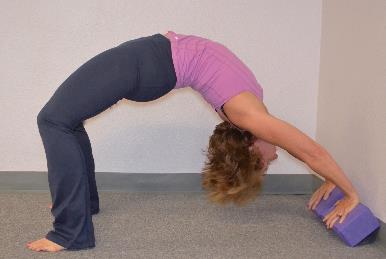 Urdhva Dhanurasana – Upward Facing Bow Pose Confidence Building
Urdhva Dhanurasana – Upward Facing Bow Pose Support for Limits in ROM
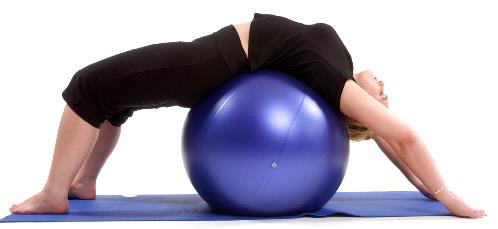 Urdhva Dhanurasana – Upward Facing Bow Pose Supported/Restorative
Inversion: Salamba Sarvangasana – Supported Shoulderstand
Salamba Sarvangasana – Supported Shoulderstand Aiding Hip Lift with Props
[Speaker Notes: This positioning can also be done with the legs up against a wall and using blankets as props]
Salamba Sarvangasana – Supported Shoulderstand Upper Arm Alignment
Restorative/Finishing Pose: Jathara Parivartanasana – Belly Twist
Jathara Parivartanasana – Belly Twist Modification for Hip Replacements or Tightness
Jathara Parivartanasana – Belly Twist Spinal/Hip Tightness
Jathara Parivartanasana – Belly Twist Deepening the Pose with Physical Alignment Focus
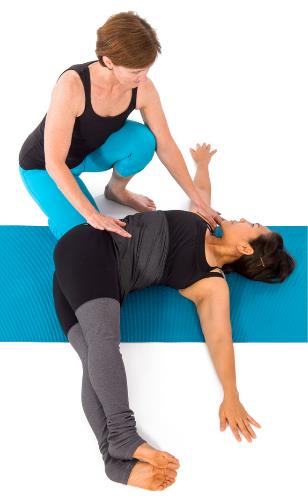 Wrap up…
All poses should provide ease, comfort & stability
Standing poses – Uttanasana
Stability, ease in hamstrings & low back
Support with blocks, chairs, a wall & widen the base






ALTER POSES TO FIT THE BODY & KEEP EASE AND COMFORT A PRIORITY!
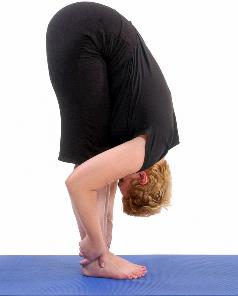 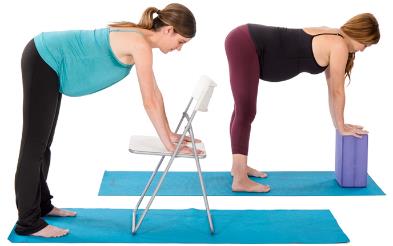 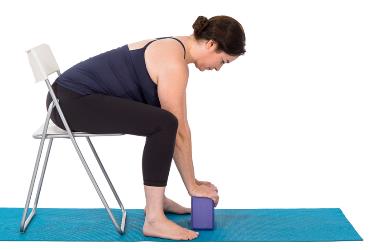 Wrap up…
All poses should provide ease, comfort & stability
Seated poses – Janu Shirshasana
Hip/spinal stability & alignment, ease & comfort in spine & legs
Prop hips with blankets, use straps 






ALTER POSES TO FIT THE BODY & KEEP EASE AND COMFORT A PRIORITY!
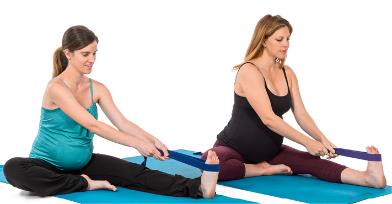 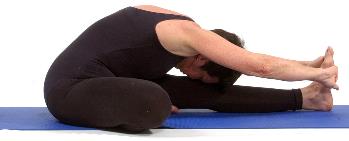 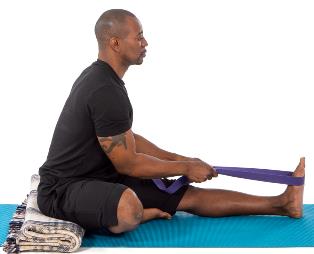 Wrap up…
All poses should provide ease, comfort & stability
Supine/Backbending poses – Urdhva Dhanurasana
 Spinal support, steadiness & ease, also wrist comfort
 Support with blocks, blankets, chairs & other supportive props







ALTER POSES TO FIT THE BODY & KEEP EASE AND COMFORT A PRIORITY!
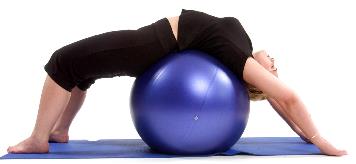 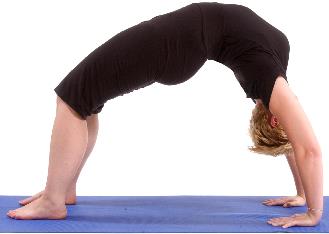 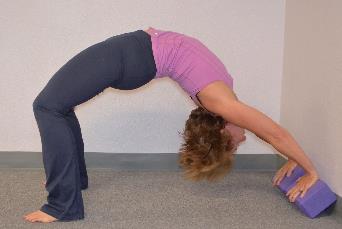 Wrap up…
All poses should provide ease, comfort & stability
Inverted poses – Salamba Sarvangasana
Balance & grounding, spinal support – core
Prop with blankets, straps, blocks and even the wall









ALTER POSES TO FIT THE BODY & KEEP EASE AND COMFORT A PRIORITY!
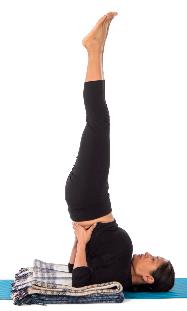 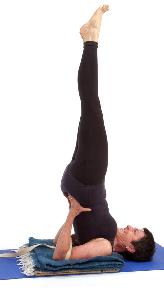 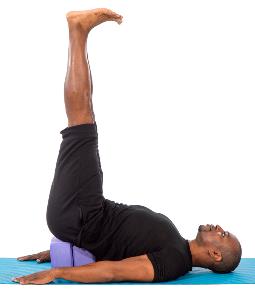 Wrap up…
All poses should provide ease, comfort & stability
Restorative/Finishing poses – Jathara Parivarttanasana
Calming and supportive, spinal support
Use blocks, blankets and the wall for propping








ALTER POSES TO FIT THE BODY & KEEP EASE AND COMFORT A PRIORITY!
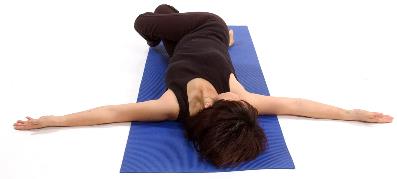 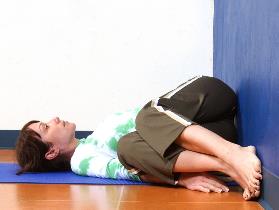 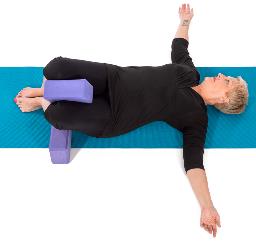 Thank you!
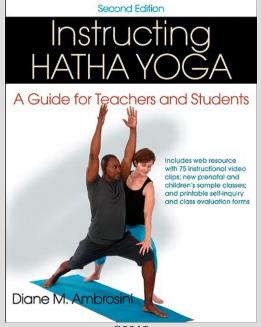 For more information about
Instructing Hatha Yoga 2nd ed., connect to the following link:
http://www.humankinetics.com/products/all-products/Instructing-Hatha-Yoga-2nd-Edition-With-Web-Resource

You may contact the author, Diane Ambrosini, via email at: ambroyogini1@yahoo.com
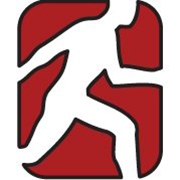